Further
Spend every day wisely
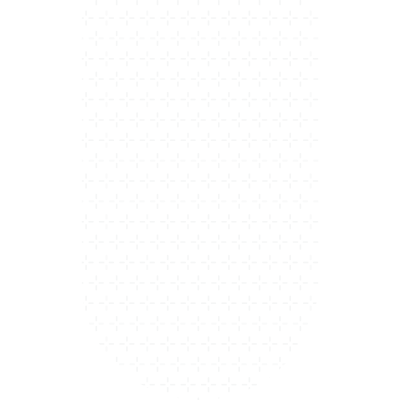 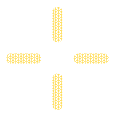 Medical FSA
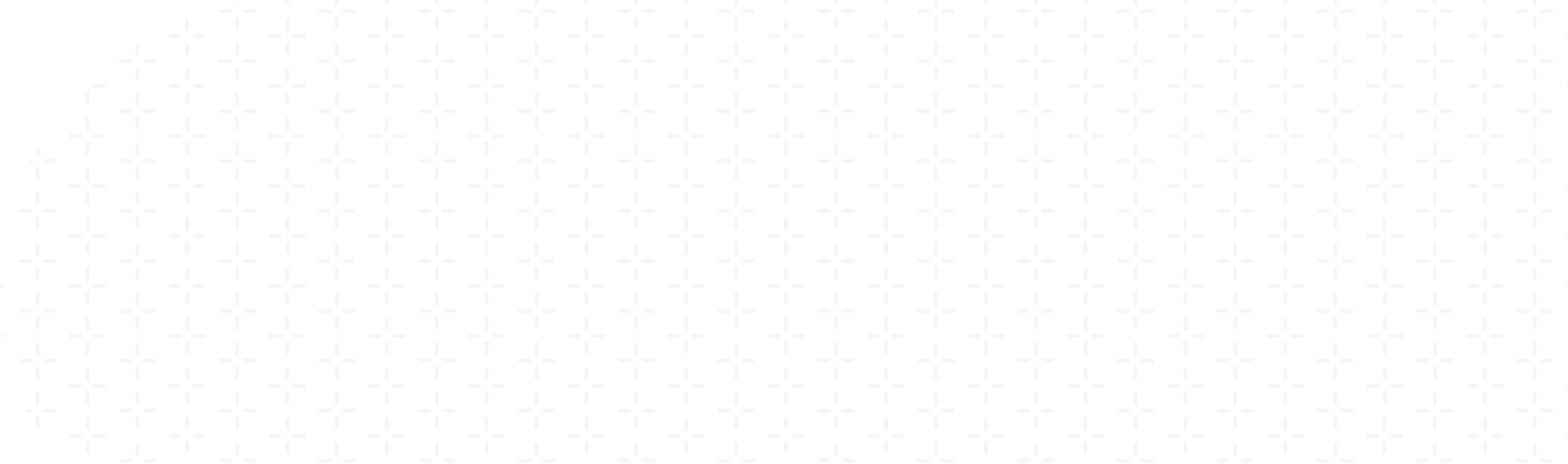 2 | Proprietary + Confidential
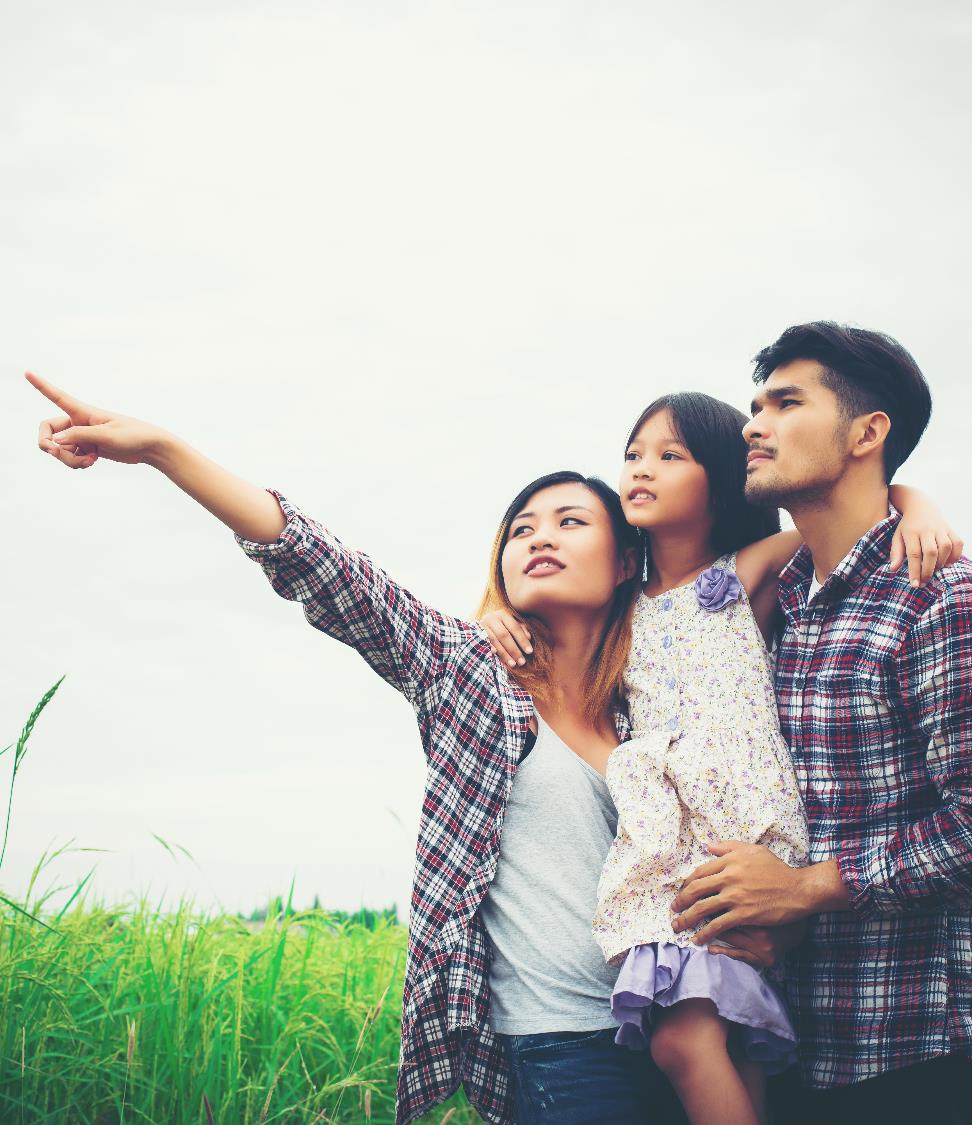 Your Medical Flexible Spending Account (FSA)
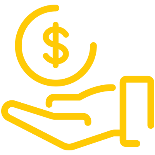 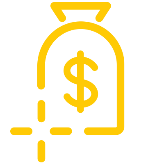 An expense account that works with your health plan
Pay for qualified medical costs,       tax-free
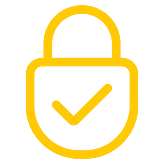 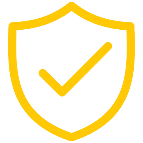 Set aside a portion   of your payroll pretax
Save money on these costs¹
1 Depends on your tax filing status.  Please consult your tax advisor with questions.
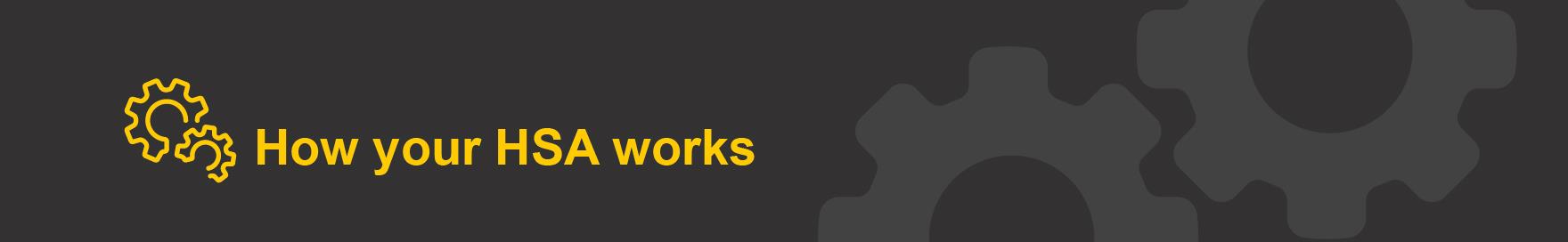 How your Medical FSA works
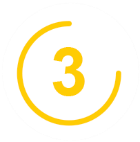 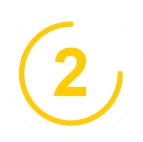 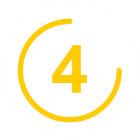 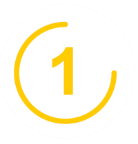 A Spousein another plan may    also open an FSA
Total amountis available day one
Equal Portionsare deposited from    your paycheck into       the account
You Estimate next year’s out-of-pocket           costs
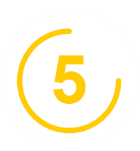 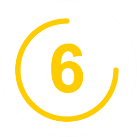 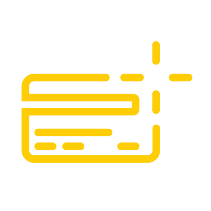 2021: 
$2,750 contribution limit
Use a
A Medical FSA            is a “use it or lose it” account¹
convenient FSA debit card to pay providers for eligible expenses
1 Depending on how your employer sets up the account, money may be forfeited at end of the plan year or grace period.
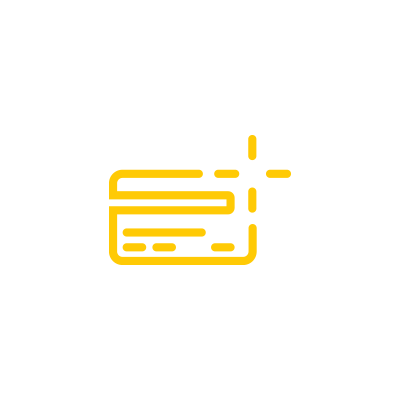 You can use your Medical FSA to pay for:
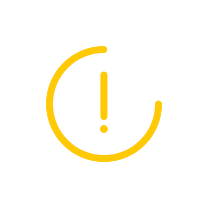 These you can’t pay for:
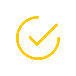 NEW! Over-the-counter supplies, medications, and some feminine hygiene products
Expenses for you, your spouse, and any health plan dependent 
Medical expenses not covered by your health plan, including:
Out-of-pocket medical expenses
Copayments, coinsurance 
Prescription drugs
Dental and vision care expenses
If you have an HSA, your FSA will be limited to vision and dental expenses until your health plan deductible has been met
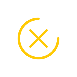 Costs that aren’t considered qualified medical expenses as defined by          the IRS
Health insurance premiums
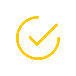 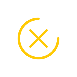 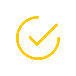 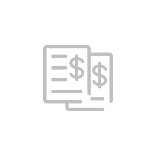 Always save your receipts to ensure proper validation of expenses, as required by the IRS.
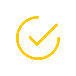 Pairing with an HSA
If paired with an HSA, the FSA will be limited to permitted benefits such as vision and dental care benefits until the health plan deductible is met.
Combine FSA
Pairing with an HRA
Pairing an FSA with an HSA, HRA, or VEBA increases the spending and savings power for members
If paired with an HRA allowing all 213(d) expenses to be reimbursed, eligible expenses will first be reimbursed from the Medical FSA until the account has been exhausted.
Pairing with a VEBA
If paired with a VEBA, eligible expenses will be reimbursed from the Medical FSA until the account has been exhausted.  Only then will eligible expenses be reimbursed from the VEBA account.
.
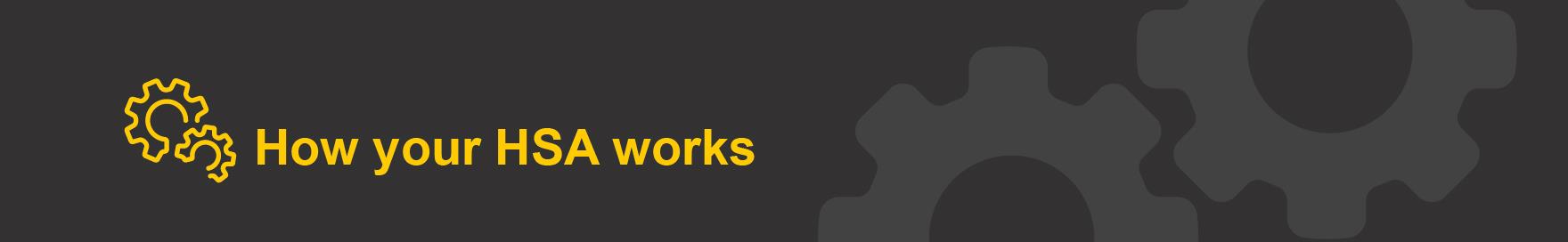 After you’re enrolled
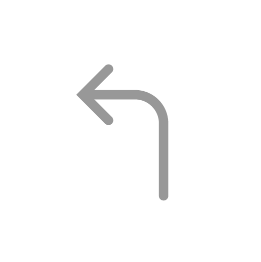 Receive your Spending Account I.D. and Visa® debit card by mail
Register on hellofurther.com
Download mobile app
Pay providers with your Visa® debit card or submit claims for reimbursement
View account activity and check balances
Download forms and upload receipts
View and manage investments over $1,000
Request additional Visa® debit cards
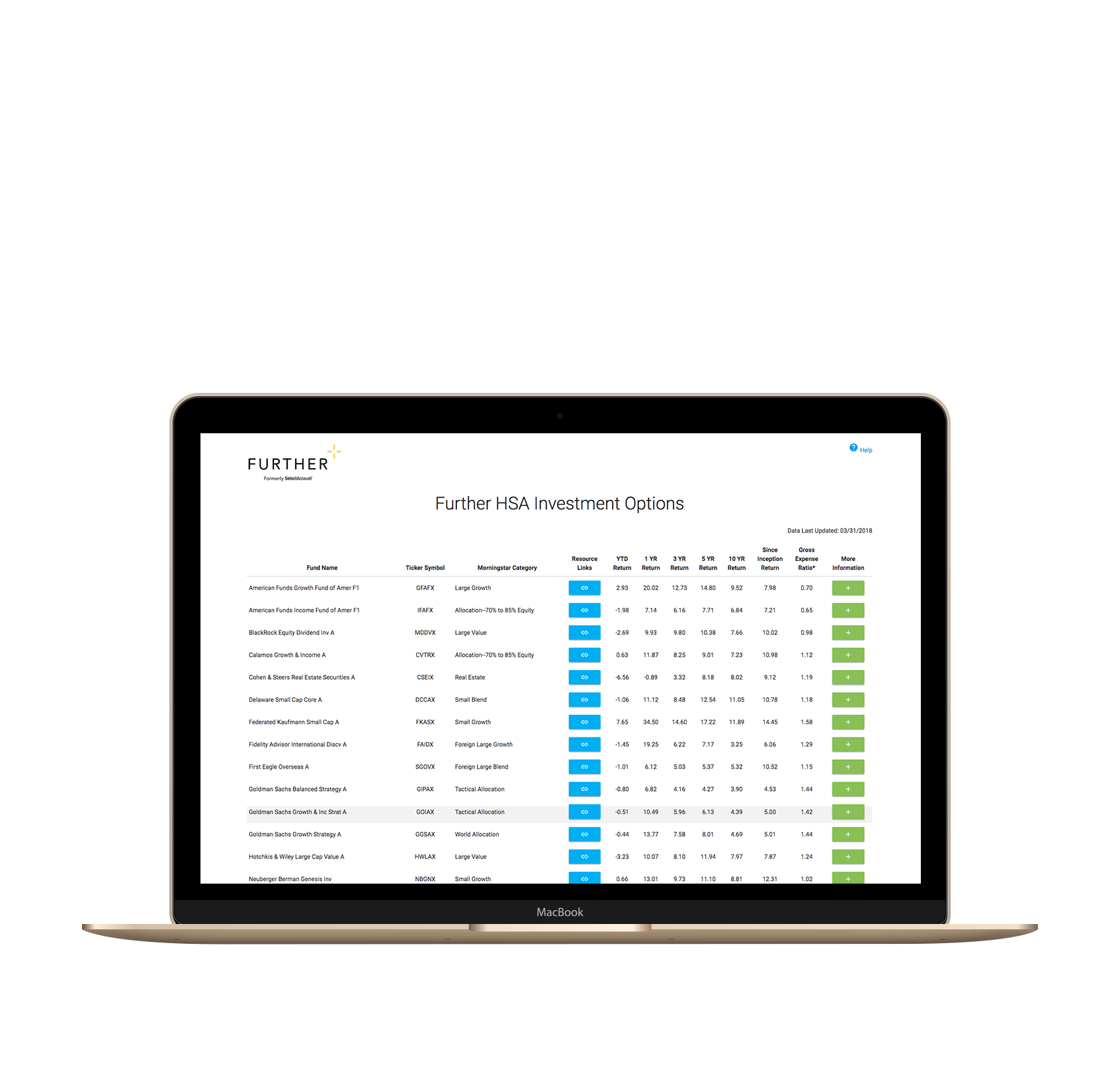 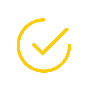 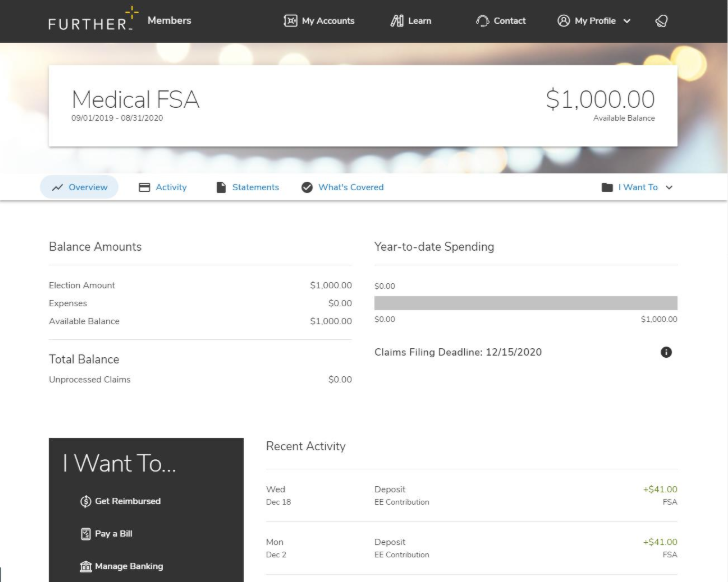 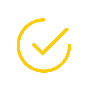 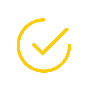 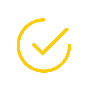 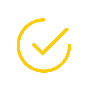 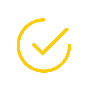 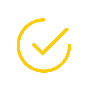 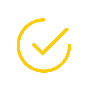 [Speaker Notes: To be used for FSA and HSA PowerPoints]
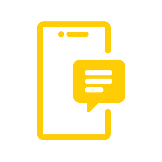 Mobile App
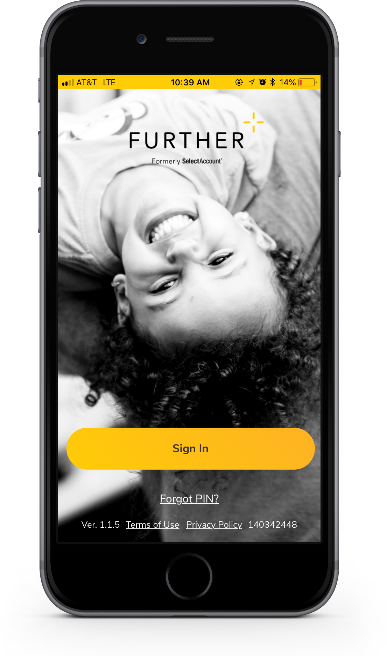 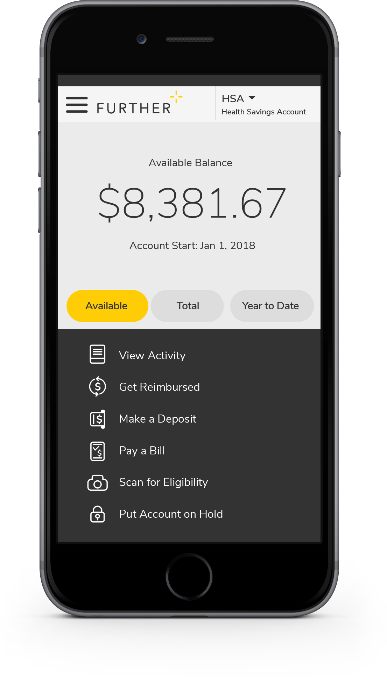 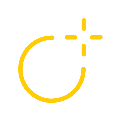 Easy to use tool that features:
Fingerprint and facial ID unlock
Snap and save document photos
Barcode scanner to check eligibility
Mobile access to all primary actions
View activity
Pay bills
Make deposits
Get reimbursed
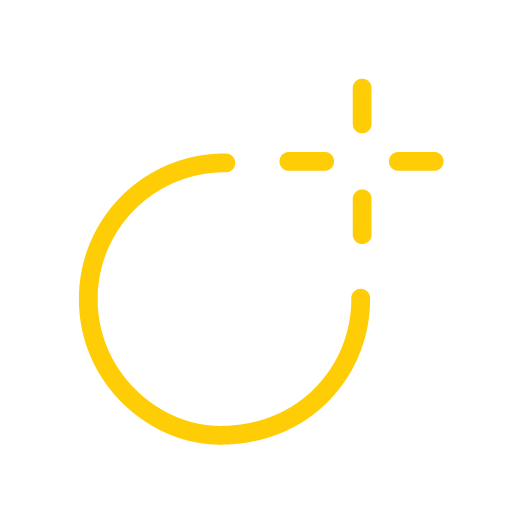 Text options for account activities
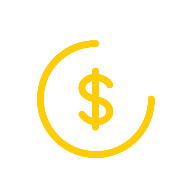 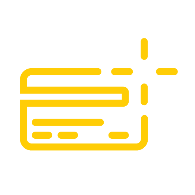 Further debit card
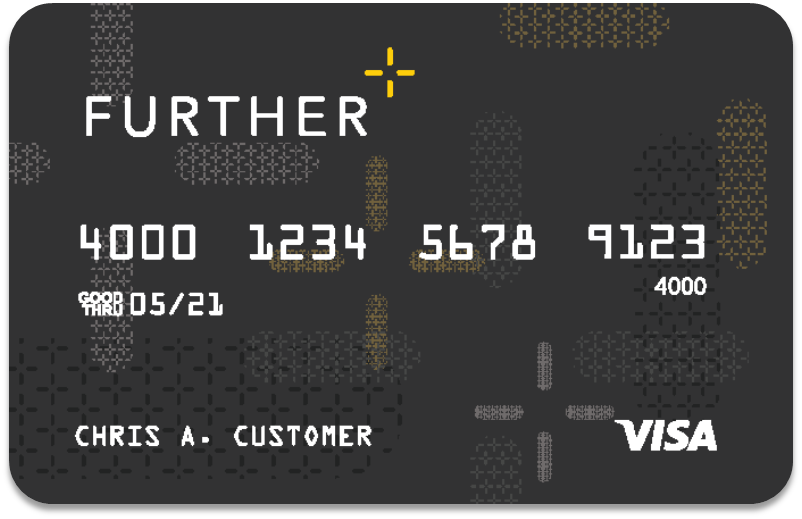 Can use for FSA purchases
A convenient way to pay for qualified purchases from your spending account(s)
Can be added to your digital wallet1
Can order additional cards for spouse or dependent free of cost
Accepted anywhere VISA® is accepted
The debit card will come in a plain envelope – do not throw it away.
1Digital payments not available on all accounts.
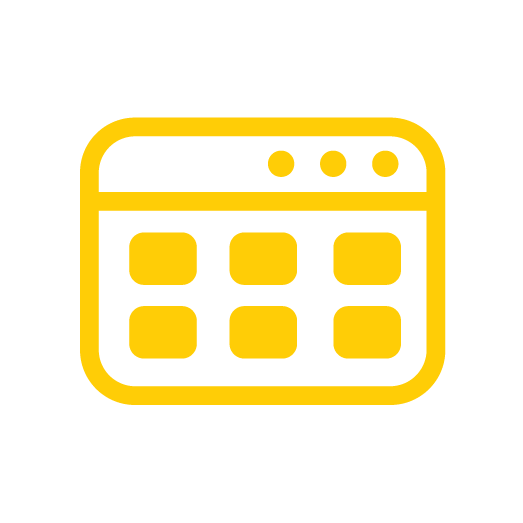 Interactive Worksheet
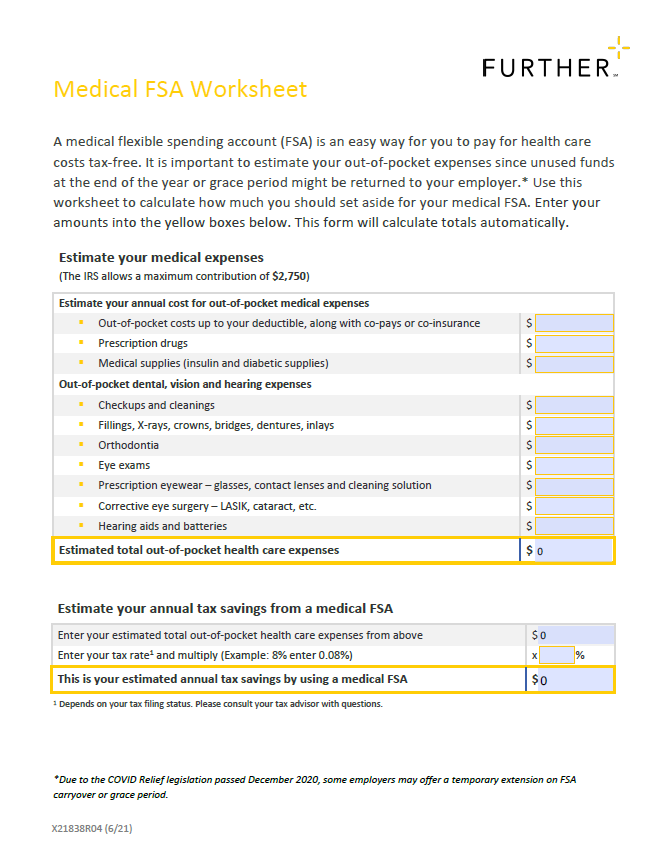 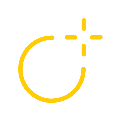 Easy-to-use, interactive worksheet to help you plan and budget
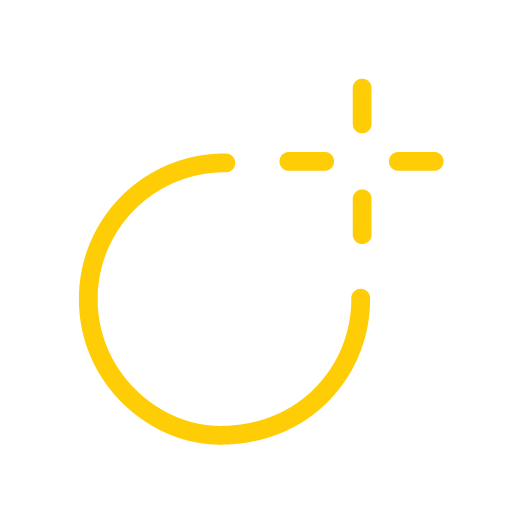 Simple tools that make decision-making easier
[Speaker Notes: For 101 Master OE Deck]
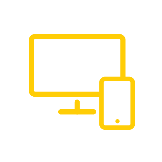 Learning Center
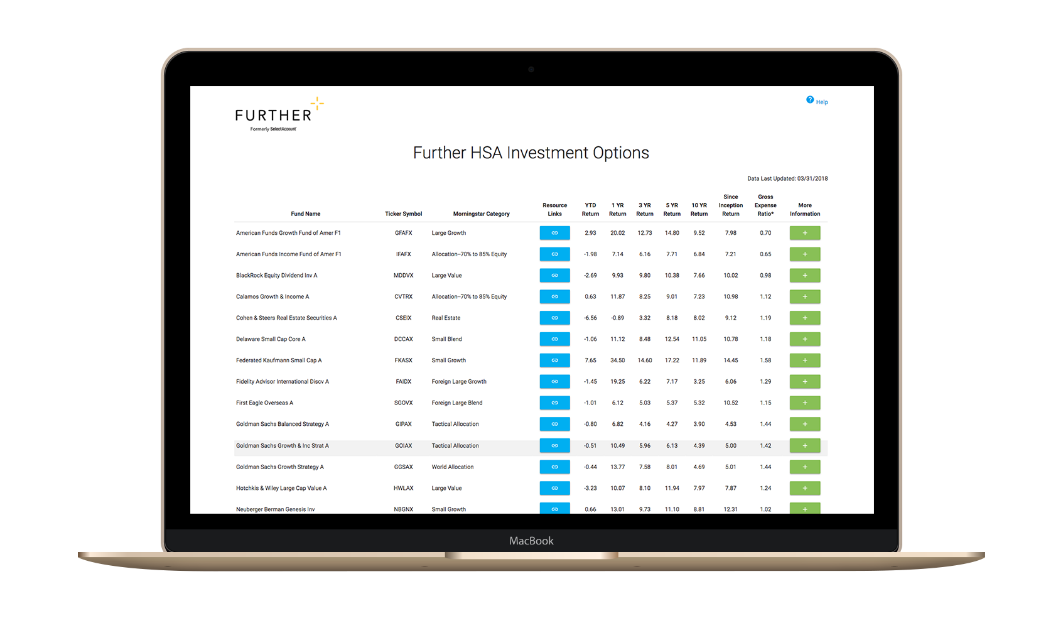 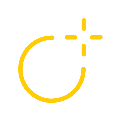 The Learning Center offers a robust array of articles, tools, and resources including:
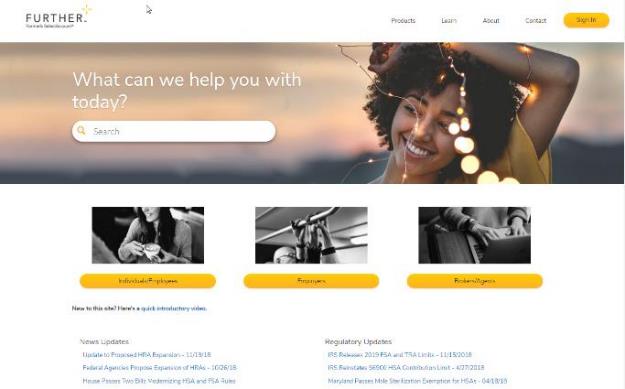 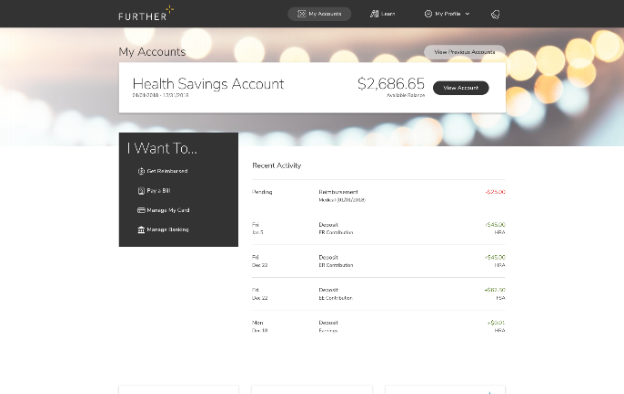 Savings calculators, videos and popular forms
Guidance to help compare products
Employer walkthrough of open-enrollment communication
Tips for submitting claims
Help using and managing your account
Tax implication information
How to get reimbursed
FAQs
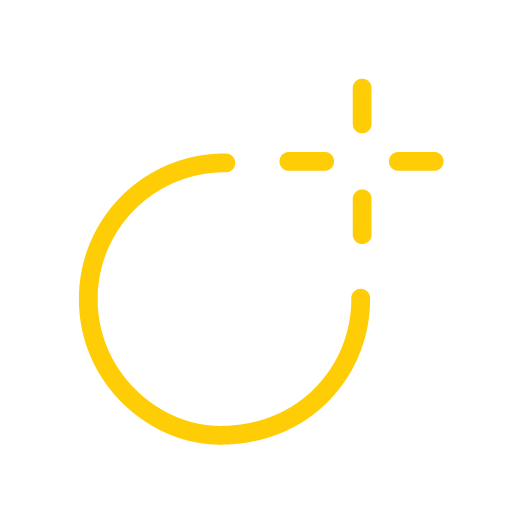 Designed to help you understand and maximize your health savings accounts
Let’s get startedOur expert service team is ready to help.
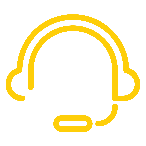 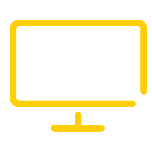 hellofurther.com
800-859-2144
M-F 7 AM - 8 pm CST
[Speaker Notes: Adjust times to the appropriate time zone in which you are presenting]